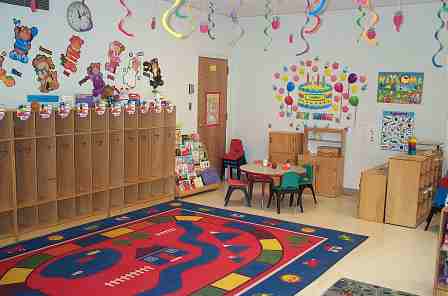 Classroom Management strategies for teachers
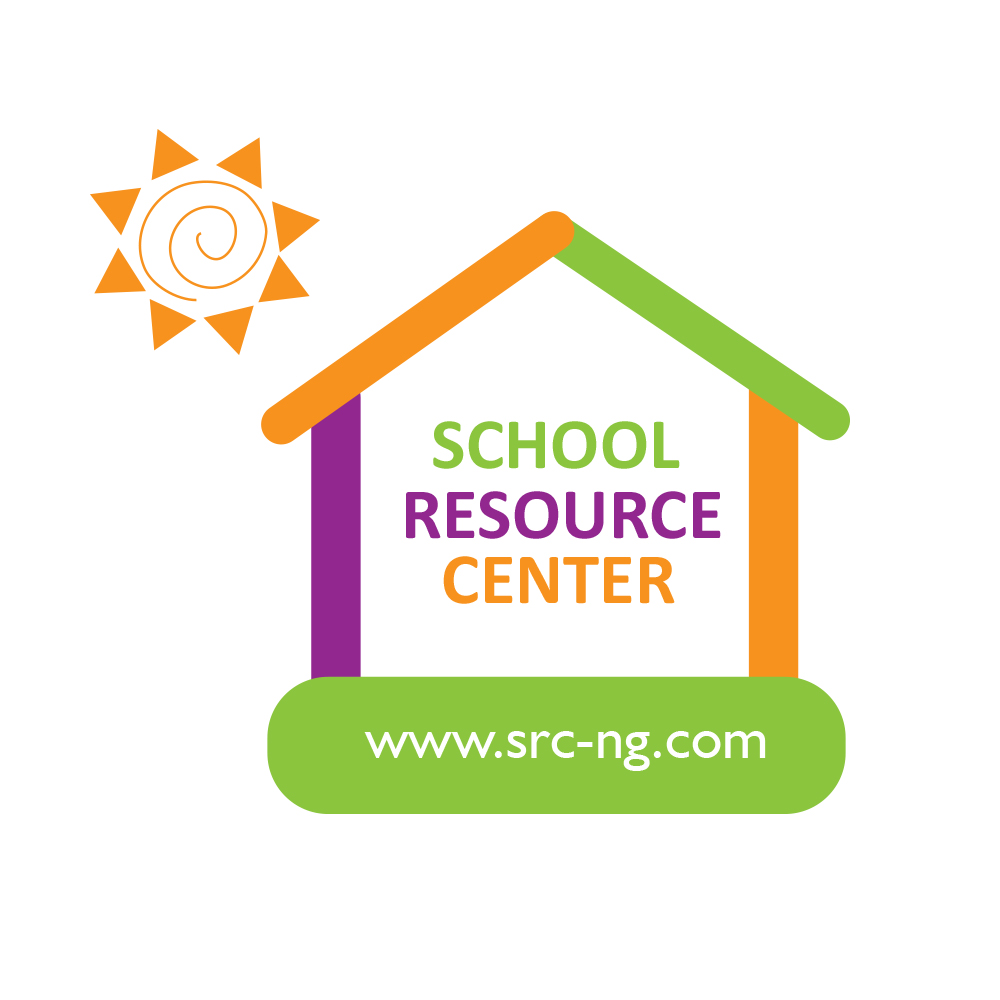 School Resource Center- Abuja.
www.src-ng.com
SRC Educational group 2017
What is classroom management?
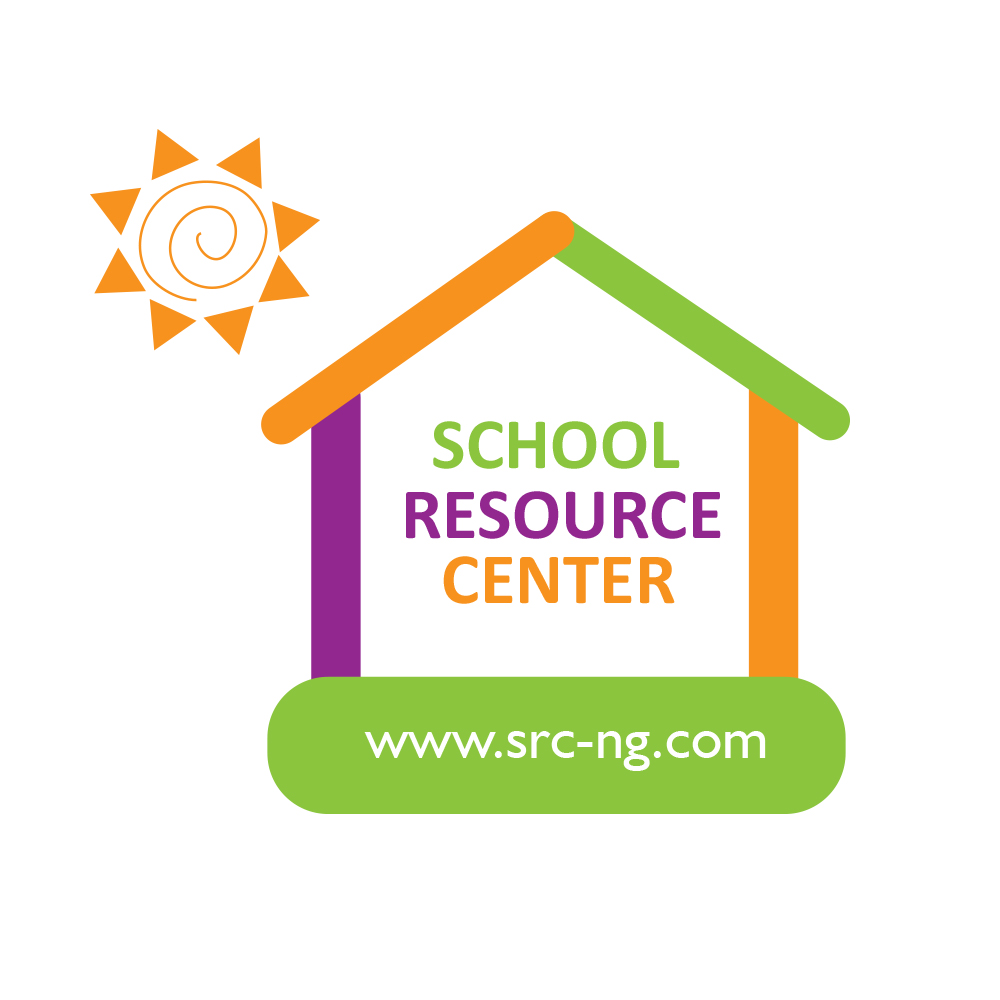 It’s the core of a teachers’ role in a school.
Classroom management is the skill/ability to handle the diverse behaviors found in every student and classroom.
Managing disruptive or challenging actions before they escalate.
Using all available resources to bring out the best in each child, having the highest expectations.
SRC Educational group 2017
Contd..Classroom management
“Good instruction is now known by researchers to be the first line of defense in behavior management.”
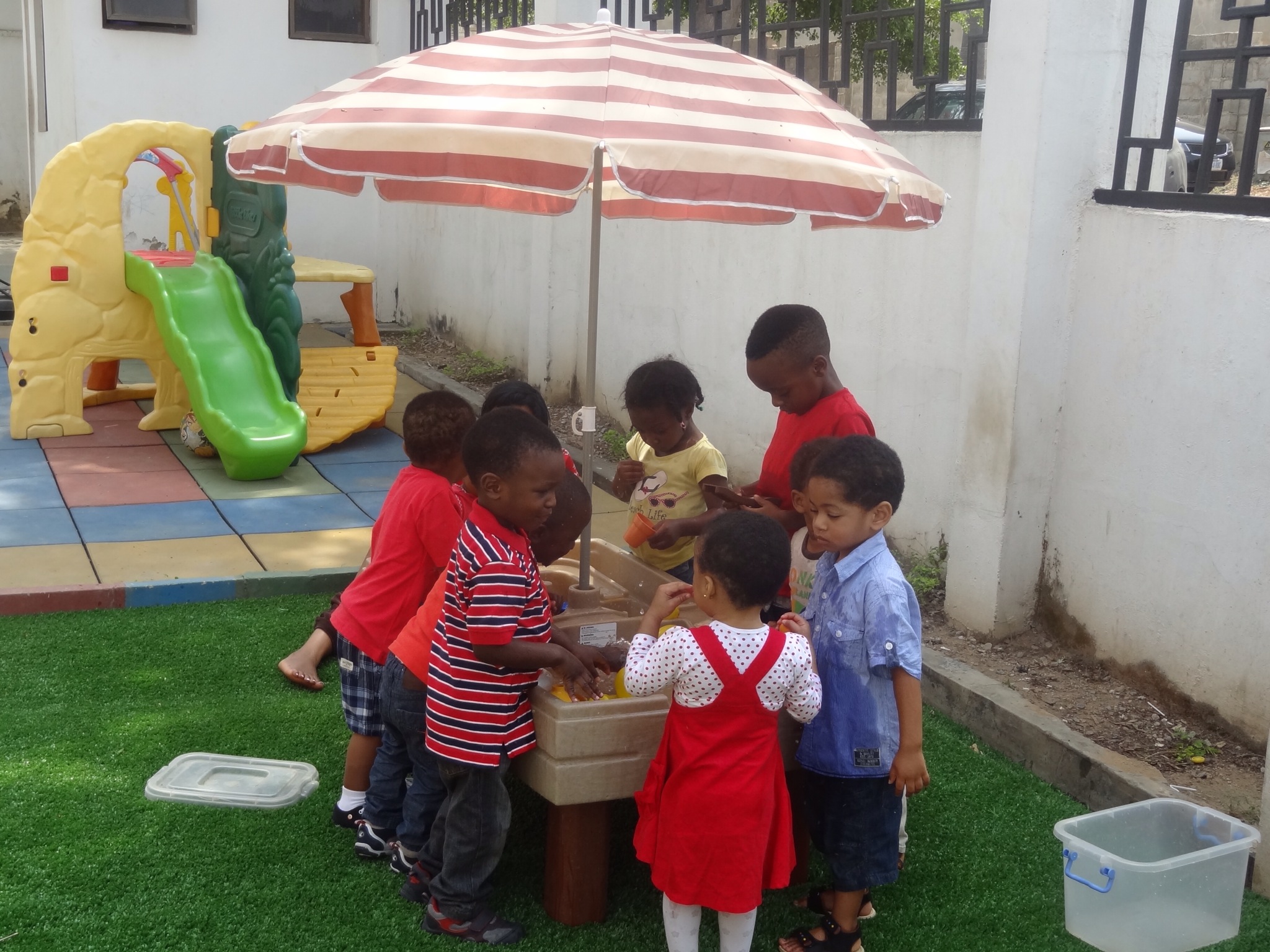 SRC Educational group 2017
Strategies for effective classroom management:1) Setting up the classroom
SRC Educational group 2017
Setting up the classroom
Carpet areas
Type of shelves
Walking areas 
Teachers desks
Windows
Lighting
Sound and ambience
Accessibility
Table arrangements
Seat colors, labelled
SRC Educational group 2017
2.)
Organizing your classroom resources
Low shelves
Labelled items
Class signs (drop homework here, reflection corner)
Storage baskets, plastic boxes
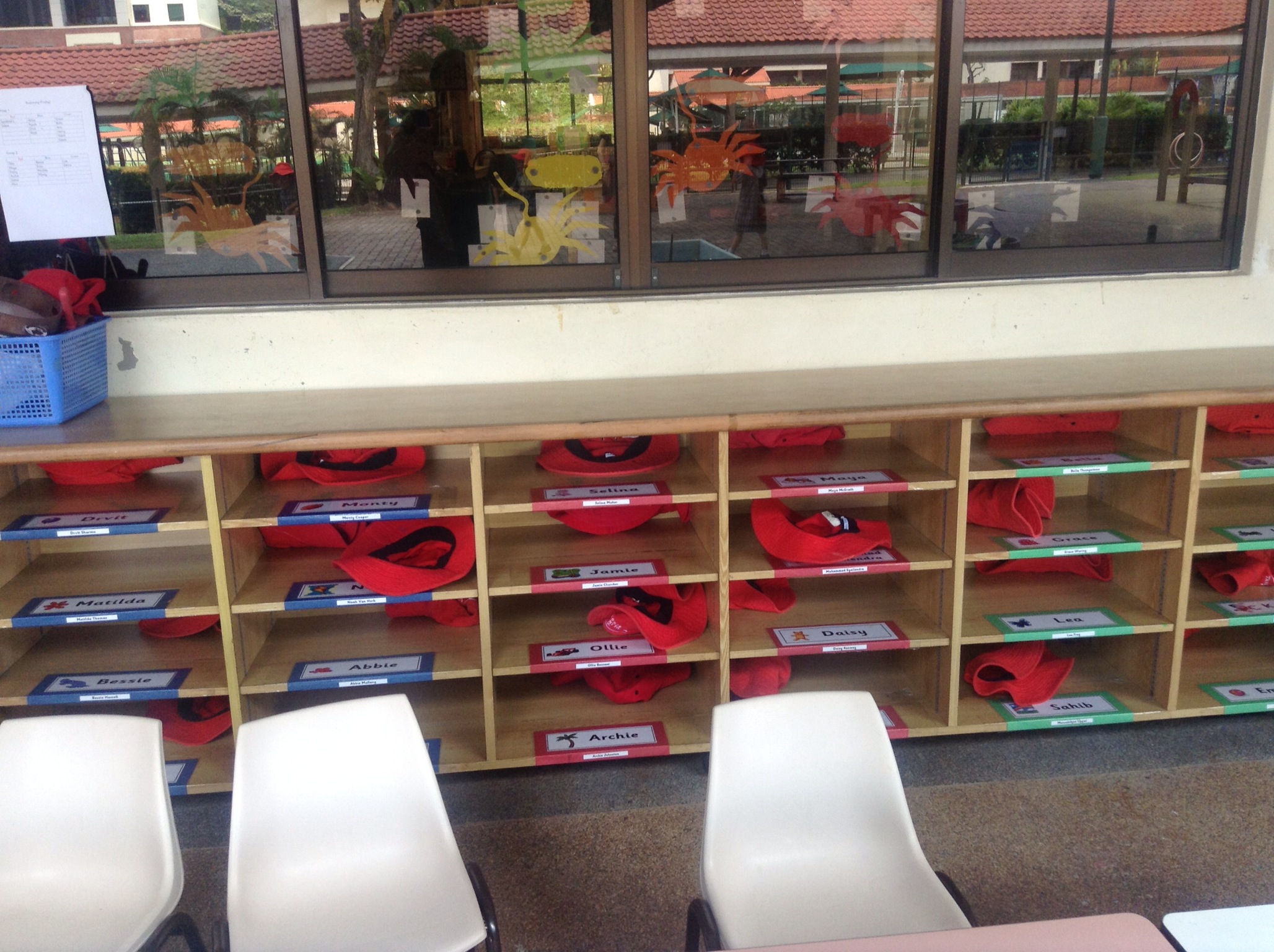 SRC Educational group 2017
3)
Establishing routines and procedures
Arrival time
Class meetings (weekend news, weather, calendar time, news, class tasks)
SRC Educational group 2017
Contd..Establishing routines
Daily schedule
Interest or learning centers
Homework and home circulations
Home time
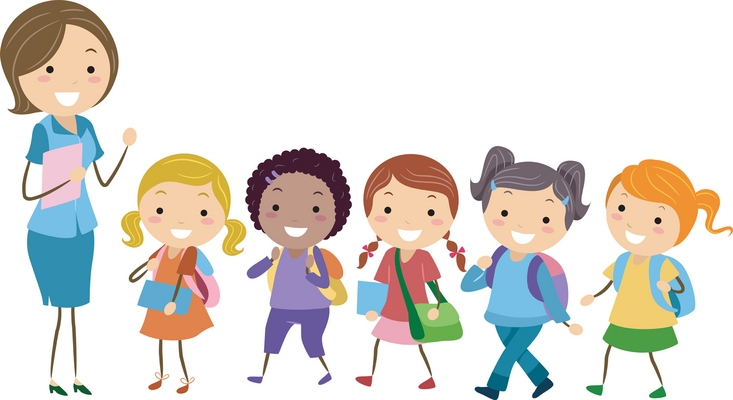 SRC Educational group 2017
4)
Creating learning spaces
What does your class environment say to others?
SRC Educational group 2017
5)
Fostering independence
Accessibility to class resources
Taking care of their own needs (shoes, remembering home communications, relaying messages, and so on)
Taking the initiative
SRC Educational group 2017
6)
Promoting positive relationships- building community
Creating positive peer relationships
Positive teacher- student relationship is essential to having a smooth flow of learning in the classroom
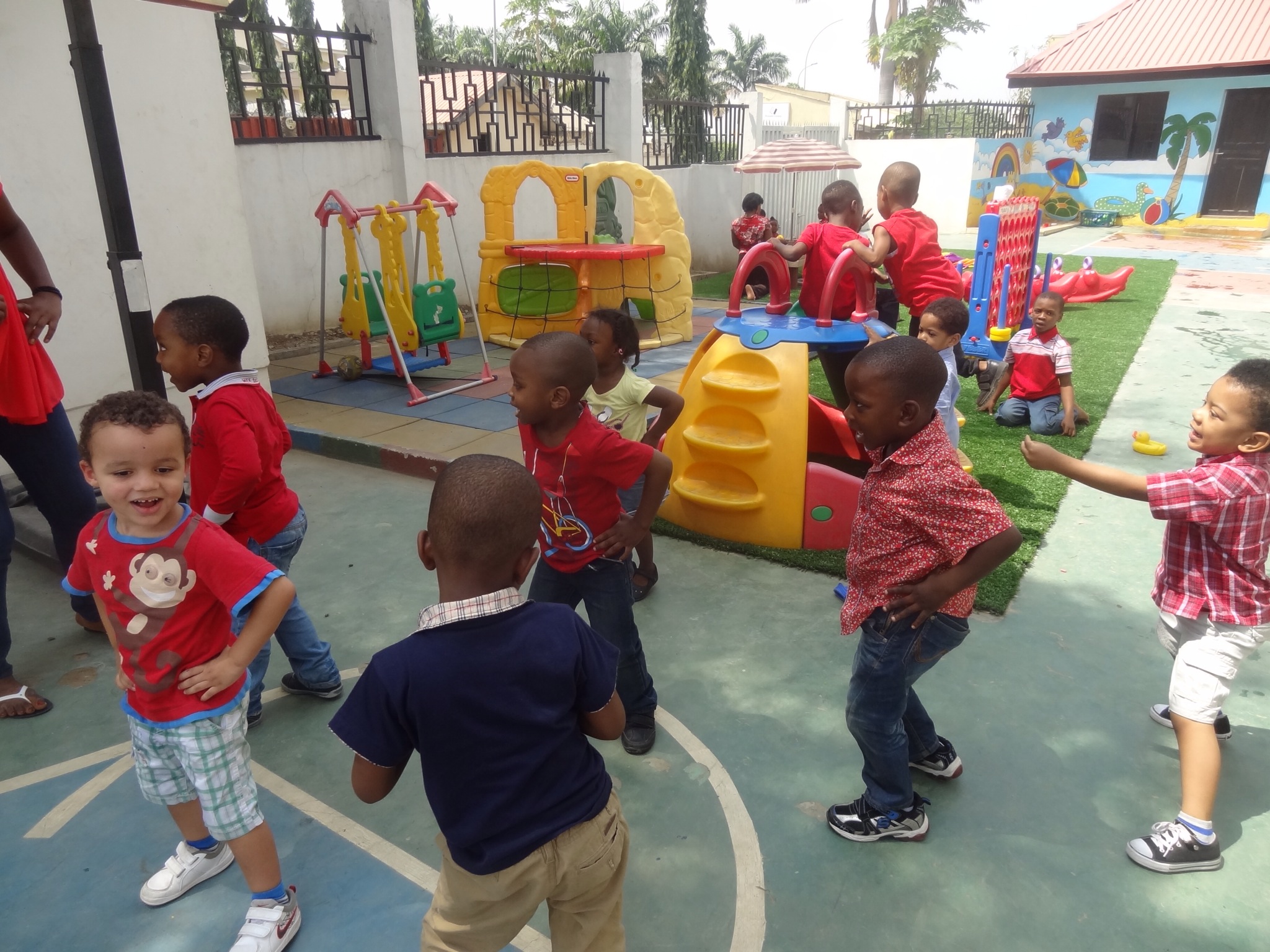 SRC Educational group 2017
Working with parents- as partners
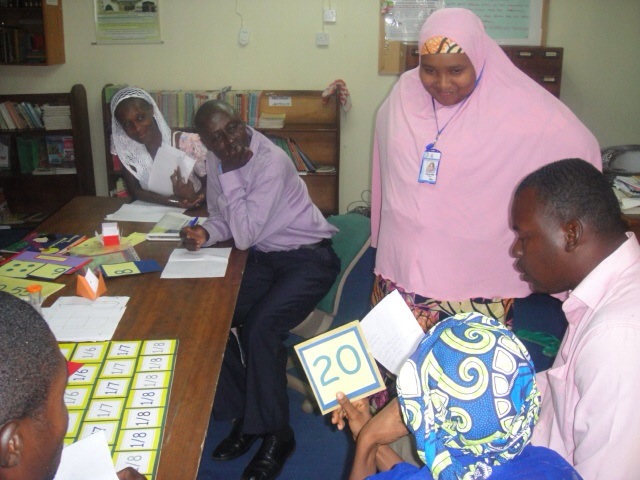 Parents know (or should) know their own children more than we do. As teachers, a strong partnership between home and school is needed to ensure the child is meeting expectations.
SRC Educational group 2017
7)
Keeping your class in order
SRC Educational group 2017
Behavior management and intervention strategies
Attention signals
Proximity control
Reward the positive
Plan seating arrangements
Give time limits
‘Choose your battles
Prepare for transitions
Repeat, repeat, repost and reinforce rules!!
SRC Educational group 2017
Contd…behavior management
White board ticks
Hierachy reactions
Correct the actual behaviour
SRC Educational group 2017
8)
Engaging instruction
Differentiating instruction
Let students participate actively in lessons
Plan lessons carefully, knowing your learners
SRC Educational group 2017
9) Keep things professional
Stay calm
Correct with dignity and preserving self-esteem
Be fair, consistent
Show equality, treat them with same measure
Know your boundaries
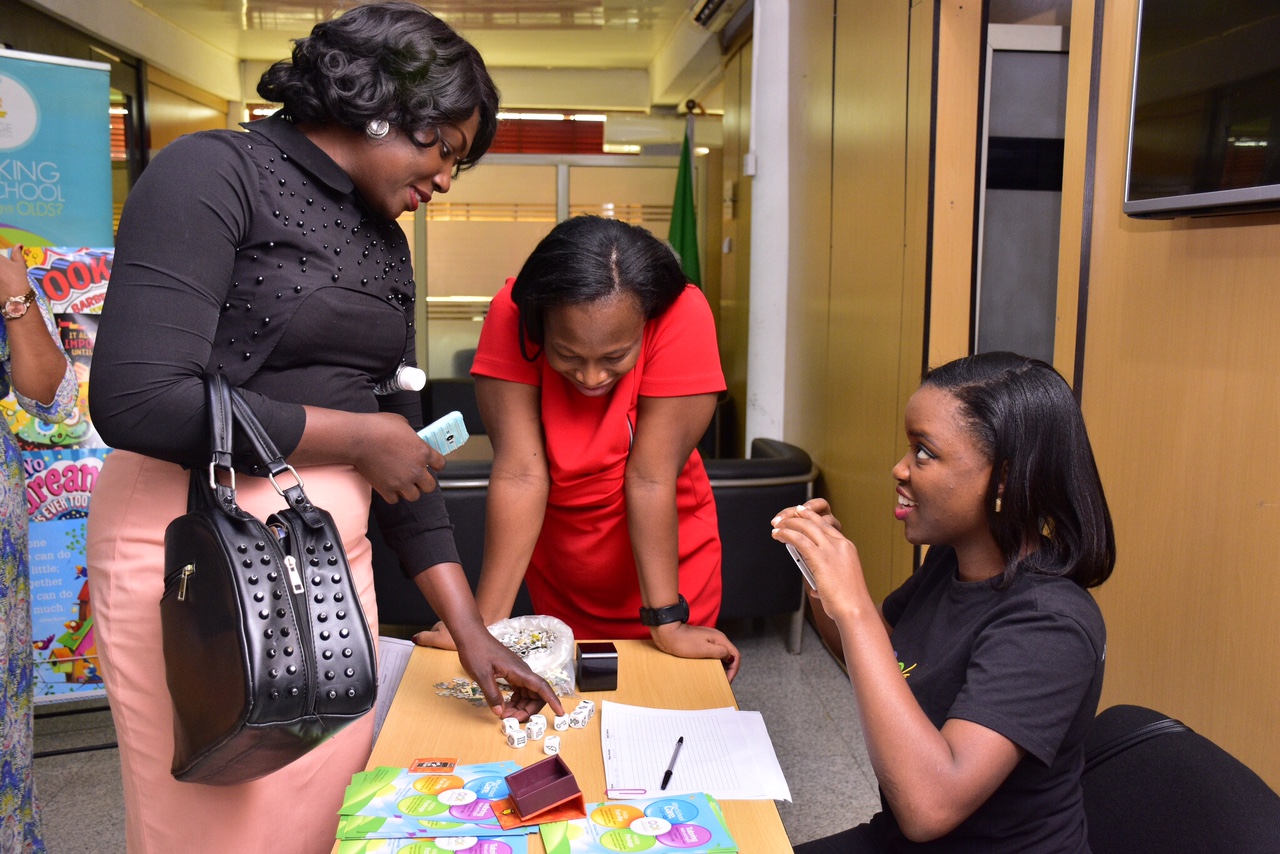 SRC Educational group 2017
10) Develop standards for classroom behavior
We need to teach students to follow rules and procedures (examples of untidy children, chewing gum, BYOD policy, no show homework, etc)
SRC Educational group 2017
Effective Classroom management must be practiced and reflected on.
THANK YOU!!
SRC Educational group 2017